Chương 4SỞ GIAO DỊCH CHỨNG KHOÁN VÀ THỊ TRƯỜNG PHI TẬP TRUNG
Ths Lê Trung Hiếu
Mục tiêu của chương
Học xong Chương này học viên có thể trình bày:
Hình thức và cách thức tổ chức SGDCK
Nguyên tắc và tổ chức hoạt động của SGDCK
Các loại lệnh giao dịch, cách thức sử dụng và quy trình đấu giá khớp lệnh để hình thành nên thị giá chứng khoán.
Cách thức giao dịch trên sàn TP.HCM, Hà Nội và sàn Upcome
Nội dung Chương
Hình thức và cách thức tổ chức SGDCK
Nguyên tắc và tổ chức hoạt động của SGDCK
Các loại lệnh giao dịch, cách thức sử dụng và quy trình đấu giá khớp lệnh để hình thành nên thị giá chứng khoán.
Cách thức giao dịch trên sàn TP.HCM, Hà Nội và sàn Upcome
Tổ chức sở GDCK
Khái niệm SGDCK:
Là thị trường giao dịch mua bán chứng khoán tại 1 địa điểm tập trung gọi là sàn giao dịch.
Là nơi giao dịch những chứng khoán đã được niêm yết (đủ điều kiện bán chứng khoán qua sở)
Phương thức giao dịch chủ yếu là đấu giá để hình thành giá cả cạnh tranh tốt nhất.
Hoạt động trên sàn  là các công ty chứng khoán thành viên và trên cơ sở tuân thủ những quy định và nguyên tắt của SGDCK.
Hình thức sở hữu
SGDCK là tổ chức có tư cách pháp nhân thành lập theo quy định của pháp luật.
Một số hình thức tổ chức chủ yếu của SGDCK:
Hình thức sở hữu thành viên: SDGCK do các thành viên là các cty chứng khoán  sở hữu, được tổ chức như 1 cty trách nhiệm hữu hạn, có hội đồng quản trị.
Hình thức cty cổ phần: SDGCK được tổ chức dưới dạng 1 cty cổ phần do các cty chứng khoán thành viên, ngân hàng, cty tài chính,…sở hữu và hoạt động với mục tiêu lợi nhuận theo quy định.
Hình thức sở hữu nhà nước: SDGCK do nhà nước sở hữu.
Tổ chức SGDCK
Hoạt động của sở giao dịch chứng khoán
Kỹ thuật giao dịch
Hệ thống giao dịch thủ công: Sàn giao dịch phân chia thành nhiều quầy giao dịch. Các đối tượng hoạt động trên sàn gồm: Nhà môi giới hoa hồng, Nhà môi giới 2 đô la, nhà kinh doanh có đăng ký, các chuyên gia.
Hệ thống giao dịch bán tự động: Nhà đầu tư giao dịch tại cty chứng khoán do hệ thống máy tính chưa kết nối đến cty chứng khoán, sau đó lệnh chuyển vào hệ thống của SGDCK bằng hệ thống máy tính khác hoặc điện thoại, fax…
Hê thống giao dịch tự động: Tất cả các công việc liên quan đến giao dịch đều tự động hóa hoàn toàn.
Quy trình giao dịch
Phương thức giao dịch
Giao dịch đấu giá: Các nhà tạo lập thị trường đưa ra giá chào mua, chào bán cho các CK. Sau đó giá đưa vào hệ thống và chuyển tới các thành viên của thị trường. Giá được lựa chọn là giá chào mua và giá chào bán tốt nhất.
Giao dịch khớp lệnh: Lệnh của các nhà đầu tư được so khớp khi được đưa vào hệ thống theo nguyên tắc ưu tiên về giá và thời gian. Giá được xác định thông qua sự cạnh tranh của các nhà đầu tư. 
Có 2 loại khớp lệnh chủ yếu: Khớp lệnh định kỳ và khớp lệnh liên tục
Khớp lệnh định kỳ
Các lệnh mua và bán được chuyển vào hệ thống giao dịch trong một khoản thời gian nhất định.
Các lệnh sẽ được so khớp tại 1 thời điểm xác định để xác định giá khớp (mức giá có khối lượng giao dịch lớn nhất).
Ví dụ: Vào 1 phiên giao dịch cổ phiếu XYZ, SDGCK nhận các lệnh giới hạn mua và bán với khối lượng và mức giá như sau:
Đấu giá lệnh
Các lệnh mua và bán được đấu giá theo nguyên tắc ai đặt giá cao hơn sẽ được mua giá thấp hơn sẽ được bán.
Giá khớp lệnh được xác định ở mức giá tại đó chênh lệch giữa khối lượng mua và bán là thấp nhất.
Kết quả khớp lệnh:
Giá khớp: 20,5; Khối lượng thực hiện: 3200 CP
Các nhà môi giới 001 – 004 mua hết KL trên phiếu lệnh; 007 – 009 bán hết KL trên phiếu lệnh
Khớp lệnh liên tục
Là lệnh sau khi được nhập vào hệ thống sẽ được so khớp và việc mua bán được hình thành ngay tức thì, tức là giá cả được xác định liên tục chứ không phải đưa lệnh vào rồi chờ đến một thời điểm nhất định nào đó hệ thống giao dịch mới khớp lệnh.
Ví dụ: vào 1 phiên giao dịch cổ phiếu XYZ, SGDCK nhận được các lệnh giới hạn mua và bán  với khối lượng và mức giá như sau
Kết quả giao dịch
Giá khớp: 10.5
Khối lượng thực hiện: 500 CP
Nhà môi giới  010 mua được 500 CP
Nhà môi giới 012 bán được 400 CP
Nhà môi giới 018 bán được 100 CP còn 200 CP được giao dịch ở lần khớp lệnh tiếp theo
Các loại lệnh giao dịch
Lệnh cơ bản:
Lệnh thị trường
Lệnh giới hạn
Lệnh dừng (bán, mua)
Định lệnh chuẩn
Lệnh có giá trị trong ngày
Lệnh có giá trị đến khi bị hủy
Lệnh ATO, ATC
Thứ tự ưu tiên về thực hiện lệnh
Ưu tiên về giá: Ưu tiên giá mua cao và giá bán thấp hơn.
Ưu tiên về thời gian: Các lệnh đưa ra cùng mức giá, lệnh nào đưa trước sẽ thực hiện trước
Ưu tiên về khối lượng: Các lệnh đưa ra cùng mức giá và thời gian thì sẽ xét đến khối lượng. Lệnh nào có KL lớn hơn sẽ được thực hiện trước.
Hướng dẫn giao dịch trên sàn HOSE
Thời gian giao dịch:
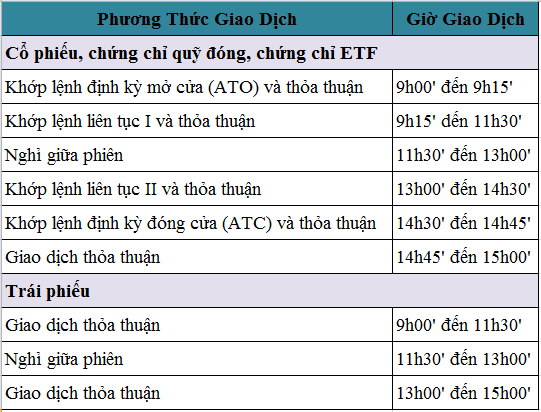 Điều kiện niêm yết trên sàn Hose
Điều kiện niêm yết chứng khoán (ngoại trừ chứng chỉ quỹ ETF) trên SGDCK theo quy định tại Điều 53 Nghị định số 58/2012/NĐ-CP và Khoản 15 Điều 1 Nghị định số 60/2015/NĐ-CP. 
Vốn từ 120 tỷ
…
Phương thức khớp lệnh
Khớp lệnh định kỳ: Là phương thức giao dịch được thực hiện trên cơ sở so khớp các lệnh mua và lệnh bán chứng khoán tại một thời điểm xác định. 
Nguyên tắc xác định giá thực hiện như sau: 
Là mức giá thực hiện đạt khối lượng giao dịch lớn nhất. 
Nếu có nhiều mức giá thỏa mãn điều kiện ở trên thì mức giá trùng hoặc gần nhất với giá thực hiện của lần khớp lệnh gần nhất sẽ được chọn.
Khớp lệnh liên tục: 
	Là phương thức giao dịch được thực hiện trên cơ sở so khớp các lệnh mua và lệnh bán chứng khoán ngay khi lệnh được nhập vào hệ thống giao dịch.
Nguyên tắc khớp lệnh
Ưu tiên về giá: 
Lệnh mua với mức giá cao hơn được ưu tiên thực hiện trước. 
Lệnh bán với mức giá thấp hơn được ưu tiên thực hiện trước. 
Ưu tiên về thời gian: 
Trường hợp các lệnh mua hoặc lệnh bán có cùng mức giá thì lệnh nhập vào hệ thống giao dịch trước được ưu tiên thực hiện trước.
Đơn vị giao dịch
Đơn vị giao dịch khớp lệnh lô chẵn: 10 cố phiếu, chứng chỉ quỹ đóng, chứng chỉ quỹ. 
Khối lượng giao dịch thỏa thuận: từ 20.000 cổ phiếu, chứng chỉ quỹ đóng, chứng chỉ quỹ trở lên. 
Không quy định đơn vị giao dịch đối với giao dịch thỏa thuận. 
Giao dịch cổ phiếu có khối lượng từ 01 đến 09 cổ phiếu (lô lẻ) được thực hiện trực tiếp giữa người đầu tư với công ty chứng khoán, giá thực hiện được xác định bằng 90% giá tham chiếu của ngày ký kết Hợp đồng.
Đơn vị yết giá
Đối với phương thức khớp lệnh:





Không quy định đơn vị yết giá đối với giao dịch thỏa thuận trái phiếu
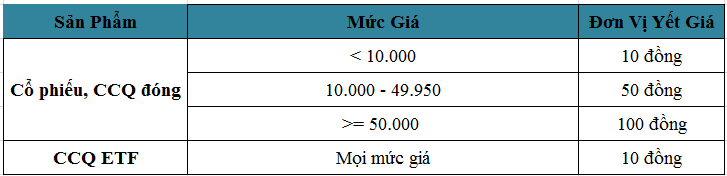 Biên độ dao động
Biên độ dao động giá quy định trong ngày đối với giao dịch cổ phiếu và chứng chỉ quỹ đóng, chứng chỉ quỹ là ± 7%.
Không áp dụng biên độ giao động giá đối với giao dịch trái phiếu. 
Giá: 
Giá trần = Giá tham chiếu x (1+ Biên độ dao động) 
Giá sàn = Giá tham chiếu x (1 – Biên độ dao động)
Đối với cổ phiếu, chứng chỉ quỹ đóng, chứng chỉ quỹ có mức giá trần-sàn sau khi điều chỉnh biên độ dao động ± 7% nhưng giá trần/ sàn vẫn bằng mức giá tham chiếu sẽ điều chỉnh như sau: 
Giá trần điều chỉnh = Giá tham chiếu + một đơn vị yết giá 
Giá sàn điều chỉnh = Giá tham chiếu – một đơn vị yết giá
Trường hợp giá trần và sàn của cổ phiếu, chứng chỉ quỹ đóng, chứng chỉ quỹ sau khi điều chỉnh theo cách trên bằng không (0), giá trần và sàn sẽ được điều chỉnh như sau: 
Giá trần điều chỉnh = Giá tham chiếu + một đơn vị yết giá 
Giá sàn điều chỉnh = Giá tham chiếu
Đối với cổ phiếu, chứng chỉ quỹ đóng, chứng chỉ quỹ ETF mới niêm yết, trong ngày giao dịch đầu tiên, giá giao dịch được biến động trong +/-20% giá giao dịch dự kiến. 
Tổ chức niêm yết và công ty chứng khoán làm tư vấn niêm yết (nếu có) phải đưa ra mức giá giao dịch dự kiến để tính giá tham chiếu cho cổ phiếu, chứng chỉ quỹ đóng, chứng chỉ quỹ ETF trong ngày giao dịch đầu tiên. 
Nếu trong 03 ngày giao dịch đầu tiên, cổ phiếu, chứng chỉ quỹ đóng, chứng chỉ quỹ ETF mới niêm yết vẫn chưa có giá đóng cửa, tổ chức niêm yết phải được xác định giá giao dịch dự kiến.
Đối với cổ phiếu, chứng chỉ quỹ đóng, chứng chỉ quỹ ETF được giao dịch trở lại sau khi tạm dừng giao dịch trên 45 ngày, biên độ dao động giá trong ngày giao dịch đầu tiên sẽ được HSX xác đinh sau khi có sự chấp thuận của SSC (State Security Commission of Vietnam – Ủy ban Chứng khoán Nhà nước).
Lệnh giao dịch
Lệnh giao dịch tại mức giá khớp lệnh xác định giá mở cửa (Viết tắt ATO – At The Open – giao dịch tại giá mở cửa):  Là lệnh đặt mua hoặc đặt bán chứng khoán tại mức giá mở cửa. 
Lệnh ATO được ưu tiên trước lệnh giới hạn trong khi so khớp lệnh. 
Lệnh ATO được nhập vào hệ thống giao dịch trong thời gian khớp lệnh định kỳ để xác định giá mở cửa và sẽ tự động tự hủy bỏ sau thời điểm xác định giá mở cửa nếu lệnh không được thực hiện hoặc không được thực hiện hết.
Lệnh giới hạn (Viết tắt là LO): 
Là lệnh mua hoặc bán chứng khoán tại một mức giá xác định hoặc giá tốt hơn. Lệnh có hiệu lực kể từ khi được nhập vào hệ thống giao dịch cho đến hết ngày giao dịch hoặc cho đến khi lệnh bị 
Lệnh giao dịch tại mức giá khớp lệnh xác định giá đóng cửa (Viết tắt là ATC – At The Close – giao dịch tại giá đóng cửa): 
Tương tự như lệnh ATO nhưng được áp dụng trong thời gian khớp lệnh định kỳ xác định giá đóng cửa.
Ví dụ về lệnh ATO (ATC)
Sổ lệnh (Trong thời gian khớp lệnh định kỳ): Cổ phiếu AAA, giá tham chiếu : 99. Lệnh vào hệ thống theo thứ tự A, B, C.


Kết quả khớp: 
Giá khớp : 99 
Khối lượng khớp: 5,000. Trong đó: C-B : 4,000. 
Lệnh ATO (ATC) được ưu tiên trước so với lệnh giới hạn trong so khớp lệnh
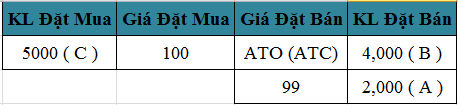 Lệnh thị trường (Viết tắt là MP) (áp dụng từ 02/07/2012)
Là lệnh mua/bán chứng khoán tại mức giá bán thấp nhất/ giá mua cao nhất hiện có trên thị trường. 
Khi được nhập vào hệ thống giao dịch, lệnh mua MP sẽ được thực hiện ngay tại mức giá bán thấp nhất và lệnh bán MP sẽ thực hiện ngay tại mức giá mua cao nhất hiện có trên thị trường. Nếu khối lượng đặt lệnh của lệnh MP vẫn chưa được thực hiện hết, lệnh MP sẽ được xem là lệnh mua tại mức giá bán cao hơn hoặc lệnh bán tại mức giá mua thấp hơn tiếp theo hiện có trên thị trường và tiếp tục so khớp.
Nếu khối lượng đặt của lệnh MP vẫn còn sau khi giao dịch theo nguyên tắc trên và không thể tiếp tục khớp được nữa thì lệnh MP sẽ được chuyển thành lệnh giới hạn mua tại mức giá cao hơn một bước giá so với giá giao dịch cuối cùng trước đó hoặc lệnh giới hạn bán tại mức giá thấp hơn một bước giá so với giá giao dịch cuối cùng trước đó. 
Trường hợp giá thực hiện cuối cùng là giá trần đối với lệnh mua hoặc giá sàn đối với lệnh bán MP thì lệnh thị trường sẽ được chuyển thành lệnh giới hạn mua tại giá trần hoặc lệnh giới hạn bán tại giá sàn
Lệnh MP có hiệu lực trong phiên khớp lệnh liên tục. 
Lệnh MP sẽ tự động hủy nếu không có lệnh giới hạn đối ứng tại thời điểm nhập lệnh vào hệ thống giao dịch. 
Lệnh mua MP của nhà đầu tư nước ngoài sau khi khớp một phần, phần còn lại sẽ tự động hủy nếu chứng khoán hết room.
Hủy lệnh giao dịch
Trong thời gian khớp lệnh định kỳ: Khách hàng không được hủy lệnh giao dịch đã đặt trong đợt khớp lệnh định kỳ. 
Trong thời gian khớp lệnh liên tục: Khách hàng có thể yêu cầu nhân viên môi giới hủy lệnh nếu lệnh hoặc phần còn lại của lệnh chưa được thực hiện, kể cả các lệnh hoặc phần còn lại của lệnh chưa được thực hiện ở lần khớp lệnh định kỳ hoặc liên tục trước đó.
Thời gian thanh toán
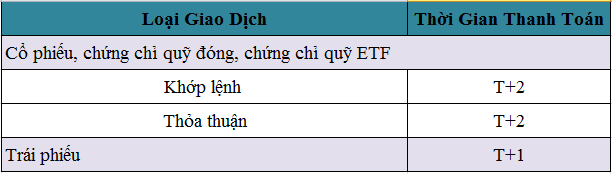 Giao dịch của nhà đầu tư nước ngoài
Trong thời gian giao dịch khớp lệnh: 
KL mua cổ phiếu, chứng chỉ quỹ đóng của nhà đầu tư nước ngoài được trừ vào KL được phép mua ngay sau khi lệnh mua được thực hiện; KL bán cổ phiếu, chứng chỉ quỹ đóng của nhà đầu tư nước ngoài được cộng vào KL cổ phiếu, chứng chỉ quỹ đóng được phép mua ngay sau khi kết thúc việc thanh toán giao dịch (T+2). 
Lệnh mua hoặc một phần lệnh mua cổ phiếu, chứng chỉ quỹ đóng của nhà đầu tư nước ngoài chưa được thực hiện sẽ tự động bị hủy nếu KL cổ phiếu, chứng chỉ quỹ đóng được phép mua đã hết hoặc không được thực hiện ngay khi nhập vào hệ thống giao dịch.
Trong thời gian giao dịch thỏa thuận: 
Khối lượng chứng khoán được phép mua của nhà đầu tư nước ngoài sẽ không thay đổi nếu giao dịch thỏa thuận được thực hiện giữa hai nhà đầu tư nước ngoài với nhau.
Sở giao dịch chứng khoán Hà Nội
Thời gian giao dịch
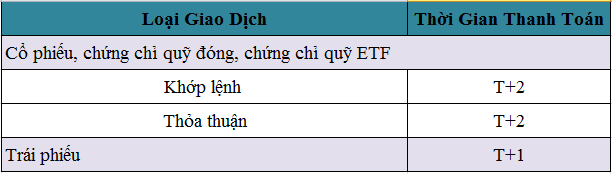 Phương thức khớp lệnh
Phương thức khớp lệnh bao gồm: Khớp lệnh liên tục và khớp lệnh định kỳ. 
	a) Phương thức khớp lệnh liên tục là phương thức giao dịch được hệ thống giao dịch thực hiện trên cơ sở so khớp các lệnh mua và lệnh bán chứng khoán ngay khi lệnh được nhập vào hệ thống giao dịch; 
	b) Phương thức khớp lệnh định kỳ là phương thức giao dịch được hệ thống giao dịch thực hiện trên cơ sở so khớp các lệnh mua và lệnh bán chứng khoán tại một thời điểm xác định;
Phương thức thoả thuận: là phương thức giao dịch trong đó các điều kiện giao dịch được các bên tham gia thoả thuận với nhau và xác nhận thông qua hệ thống giao dịch;
Nguyên tắc khớp lệnh:
	1. Ưu tiên về giá: 
	a) Lệnh mua có mức giá cao hơn được ưu tiên thực hiện trước; 
	b) Lệnh bán có mức giá thấp hơn được ưu tiên thực hiện trước. 
	2. Ưu tiên về thời gian: Trường hợp các lệnh mua hoặc lệnh bán có cùng mức giá thì lệnh nhập vào hệ thống giao dịch trước sẽ được ưu tiên thực hiện trước.
Đơn vị giao dịch
Đối với lô chẵn: 100 cổ phiếu/ trái phiếu
Khối lượng giao dịch thỏa thuận: từ 5,000 cổ phiếu hoặc 1,000 trái phiếu trở lên. Không quy định đơn vị giao dịch đối với giao dịch thoả thuận.
Đơn vị giao dịch lô lẻ có khối lượng từ 01 đến 99 cổ phiếu được thực hiện theo cả hai phương thức khớp lệnh liên tục và thỏa thuận.
Giao dịch thỏa thuận và giao dịch lô lẻ không được phép thực hiện trong ngày giao dịch đầu tiên của cổ phiếu mới niêm yết hoặc ngày giao dịch trở lại sau khi bị tạm ngừng giao dịch 25 ngày cho đến khi có giá đóng cửa được xác lập.
Đơn vị yết giá giao dịch:
	Đối với cổ phiếu: 100 đồng
	Đối với giao dịch thỏa thuận và giao dịch trái phiếu: không quy định
Biên độ dao động giá:
	Đối với cổ phiếu: ± 10% so với giá tham chiếu
	Đối với cổ phiếu giao dịch ngày đầu tiên hoặc không có giao dịch trên 25 phiên giao dịch liên tiếp: ± 30% so với giá tham chiếu.
	Đối với trái phiếu: không quy định
Giới hạn dao động giá
1. Giới hạn dao động giá đối với cổ phiếu được xác định như sau: 
Giá trần = Giá tham chiếu + (Giá tham chiếu x Biên độ dao động giá). 
Giá sàn= Giá tham chiếu – (Giá tham chiếu x Biên độ dao động giá). 
2. Trường hợp sau khi tính toán, giá trần và giá sàn bằng giá tham chiếu, giới hạn dao động giá được xác định lại như sau: 
Giá trần điều chỉnh = Giá tham chiếu + 01 đơn vị yết giá 
Giá sàn điều chỉnh = Giá tham chiếu – 01 đơn vị yết giá.
3. Trường hợp giá tham chiếu bằng 100 đồng, giới hạn dao động giá được xác định lại như sau: 
Giá trần điều chỉnh = Giá tham chiếu + 01 đơn vị yết giá 
Giá sàn điều chỉnh = Giá tham chiếu. 
Giá tham chiếu: Giá tham chiếu được xác định bằng giá đóng cửa của ngày giao dịch liền kề trước đó.
Lệnh giao dịch
Lệnh giới hạn có hiệu lực kể từ khi nhập vào hệ thống giao dịch cho đến khi kết thúc ngày giao dịch hoặc cho đến khi lệnh bị hủy bỏ.
Lệnh thị trường chỉ được nhập vào hệ thống giao dịch trong phiên khớp lệnh liên tục:
Lệnh thị trường giới hạn (viết tắt là MTL) có đặc điểm như lệnh MP tại sàn HOSE
Lệnh thị trường khớp toàn bộ hoặc hủy (viết tắt là MOK) là lệnh thị trường nếu không được thực hiện toàn bộ thì bị hủy trên hệ thống giao dịch sau khi nhập
Lệnh thị trường khớp và hủy (viết tắt là MAK) là lệnh thị trường có thể thực hiện toàn bộ hoặc một phần, phần còn lại của lệnh sẽ bị hủy ngay sau khi khớp lệnh.
Lệnh ATC có hiệu lực trong phiên khớp lệnh định kỳ đóng cửa
Sửa/Hủy lệnh
Việc sửa giá/khối lượng, hủy lệnh giao dịch chỉ có hiệu lực đối với lệnh gốc chưa được thực hiện hoặc phần còn lại của lệnh chưa được thực hiện.
o Trường hợp sửa khối lượng tăng: Thứ tự ưu tiên của lệnh sau khi sửa được tính kể từ khi lệnh sửa được nhập vào hệ thống giao dịch.
o Trường hợp sửa khối lượng giảm: Thứ tự ưu tiên của lệnh không thay đổi.
Lệnh ATC được nhập vào hệ thống không được phép sửa và hủy.
Sàn Upcome
UPCoM là thị trường giao dịch chứng khoán của các công ty chưa niêm yết hoặc đã bị hủy niêm yết trên SGDCK/ TTGDCK đã đăng ký và được chấp thuận giao dịch trên UPCoM.
Thời gian Giao dịch: 5 ngày, từ Thứ Hai đến Thứ Sáu hàng tuần (không kể các ngày lễ tết)
Phương thức giao dịch: 
Phương thức khớp lệnh liên tục, 
Phương thức thỏa thuận
Nguyên tắc khớp lệnh: 
Ưu tiên về giá; 
Ưu tiên về thời gian
Ký quỹ giao dịch
Khi đặt lệnh bán chứng khoán, nhà đầu tư phải có đủ số lượng chứng khoán đặt bán trên tài khoản giao dịch chứng khoán mở tại thành viên.
Khi đặt lệnh mua chứng khoán, nhà đầu tư thực hiện ký quỹ tiền giao dịch theo mức thoả thuận với thành viên và phải đảm bảo khả năng thanh toán giao dịch đúng thời hạn quy định.
Đơn vị giao dịch
Đối với lô chẵn: 100 cổ phiếu/trái phiếu
Đơn vị giao dịch lô lẻ có khối lượng từ 01 đến 99 cổ phiếu được thực hiện theo cả hai phương thức khớp lệnh và thỏa thuận.
Không quy định đơn vị giao dịch đối với giao dịch thoả thuận.
Giao dịch thỏa thuận và giao dịch lô lẻ không được phép thực hiện trong ngày giao dịch đầu tiên của cổ phiếu mới niêm yết hoặc ngày giao dịch trở lại sau khi bị tạm ngừng giao dịch 25 ngày cho đến khi có giá tham chiếu được xác lập từ kết quả của phương thức khớp lệnh liên tục.
Đơn vị yết giá
Đơn vị yết giá đối với cổ phiếu: 100 đồng
Không quy định đơn vị yết giá đối với trái phiếu và giao dịch thỏa thuận
Biên độ dao động
Đối với cổ phiếu: ± 15%; Đối với trái phiếu: không quy định
Đối với cổ phiếu mới đăng ký giao dịch trong ngày giao dịch đầu tiên và cổ phiếu không có giao dịch trên 25 phiên giao dịch liên tiếp, trong ngày đầu tiên giao dịch trở lại, biên độ dao động giá được áp dụng là ± 40% so với giá tham chiếu.
Giá tham chiếu:
	Giá tham chiếu là bình quân gia quyền của các giá giao dịch thực hiện theo phương thức khớp lệnh liên tục của ngày giao dịch gần nhất trước đó.
Lệnh giao dịch:
	Lệnh giao dịch là lệnh giới hạn (LO). Lệnh giới hạn có hiệu lực kể từ khi được nhập vào hệ thống đăng ký giao dịch cho đến khi bị huỷ bỏ hoặc đến khi kết thúc thời gian giao dịch.
Sửa, hủy lệnh trong phiên giao dịch
Việc sửa giá/ khối lượng và huỷ lệnh chỉ có hiệu lực đối với lệnh gốc chưa được thực hiện hoặc phần còn lại của lệnh gốc chưa được thực hiện.
Trường hợp sửa khối lượng tăng: Thứ tự ưu tiên của lệnh sau khi sửa được tính kể từ khi lệnh sửa được nhập vào hệ thống giao dịch.
Trường hợp sửa khối lượng giảm: Thứ tự ưu tiên của lệnh không thay đổi.
Thị trường Phi tập trung (OTC)
Thị trường OTC hay còn gọi là thị trường phi tập trung, là thị trường được tổ chức không dựa vào một mặt bằng giao dịch cố định như thị trường sàn giao dịch (thị trường giao dịch tập trung), mà dựa vào một hệ thống vận hành theo cơ chế chào giá cạnh tranh và thương lượng thông qua sự trợ giúp của các phương tiện thông tin.
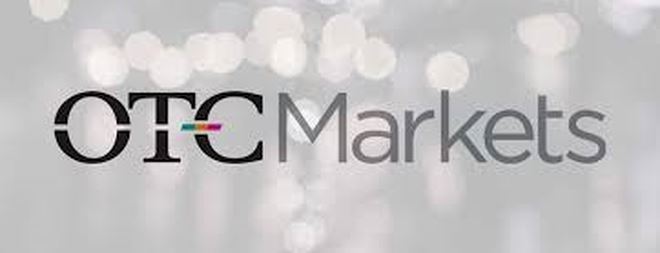 Thị trường OTC không có một không gian giao dịch tập trung. Thị trường này thường được các CTCK cùng nhau duy trì, việc giao dịch và thông tin được dựa vào hệ thống điện thoại và Internet với sự trợ giúp của các thiết bị đầu cuối.
Tính thanh khoản của các loại chứng khoán trên thị trường OTC thường thấp hơn thị trường giao dịch tập trung, chứa đựng nhiều rủi ro hơn, song cũng có thể đem lại nhiều lợi nhuận hơn.
Một số đặc trưng cơ bản
NĐT và tổ chức của các NĐT: việc tham gia thị trường OTC rất đơn giản. Tuy nhiên, hoạt động của các NĐT trên thị trường không phải là độc lập, mà thường lập thành các nhóm, hội, diễn đàn để trao đổi thông tin với nhau.
Hàng hoá của thị trường: là các loại cổ phiếu của các DN cổ phần, có triển vọng phát triển, chuẩn bị niêm yết trên thị trường giao dịch tập trung hoặc có những lợi thế thương mại riêng biệt.
Việc mua bán cổ phiếu trên thị trường OTC được thực hiện theo phương thức “thuận mua, vừa bán”. Nói chung, cơ chế mua - bán các loại chứng khoán trên thị trường OTC theo cơ chế thị trường.
Phương thức mua bán, giao dịch
Bên mua và bên bán trực tiếp gặp nhau để thương lượng, quyết định việc mua - bán chứng khoán. Đây là phương thức phổ biến hiện nay tại Việt Nam.
Bên mua và bên bán có thể giao dịch thông qua các nhà môi giới chứng khoán. 
	Hiện nay, phương thức này ít phổ biến hơn, nhưng xu hướng phát triển của thị trường thì trong tương lai, phương thức này sẽ chiếm ưu thế hơn so với phương thức trực tiếp mua - bán.
Thu thập thông tin của các loại cổ phiếu
Để mua chứng khoán trên thị trường OTC, NĐT thường tìm kiếm thông tin từ các nguồn như:
Thông tin từ các báo cáo tài chính (BCTC): BCTC chưa qua kiểm toán
Thu thập thông tin qua các cơ quan chức năng: Sở kế hoạch đầu tư, Trung tâm Thông tin tín dụng (CIC) thuộc Ngân hàng Nhà nước…
Thu thập thông tin từ các phương tiện thông tin đại chúng.
Thu thập thông tin từ các nguồn khác: thông tin từ những hội, nhóm kinh doanh chứng khoán, thông tin không chính thức từ bên trong DN…
Những rủi ro thường gặp khi mua bán cổ phiếu OTC
Tranh chấp hay thiệt hại về quyền mua cổ phiếu (CP) mới tăng vốn.
Tranh chấp hay thiệt hại về cổ tức.
Rủi ro trong mua bán CP chưa được chuyển nhượng.
Rủi ro trong giao dịch nhận chuyển nhượng quyền mua.